PHP Arrays and String Manipulations
Introduction
ArraysBasic numeric arrays
Associative arrays

Keeping Persistent Data
Manipulating String Values
Array
PHP also has the concept of array
An array is a list of variables that occupy contiguous memory locations
Normally used with loops
The following program demonstrates how an array is declared and used in PHP
Array Example
<html >
<head><title>Basic Array</title></head>
<body>
<h1>Basic Array</h1>

<?php
	$fruits[0] = "strawberry";
	$fruits[1] = "pear";
	$fruits[2] = "apple";
	$fruits[3] = "orange";

	print "<h3>FavouriteFruits</h3> <BR>";
	for ($i= 0; $i< 4; $i++){
		print "$i: $fruits[$i]<br> ";
	}
?>
</body>
</html>
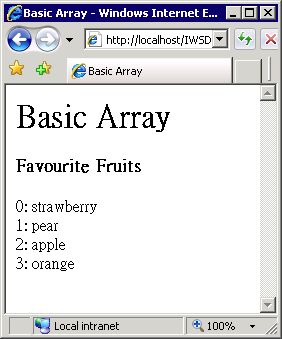 Array Example
The first element of the array is indexed by zero 0
Unlike C++ and Java, there is no need to declare the array before using it
Assign a value to an element of an array directly
For example,
$fruit[0] = "strawberry";
Array Example
<?php
	$binary = array("AAA", "BBB", "CCC", "DDD");

	print "<h3>Binary numbers</h3>";
	for ($i= 0; $i< count($binary); $i++)
	{
		print "$i: $binary[$i]<br/>";
	}
?>
Find the largest number in an Array
<?php
	$num = array(18, 22, 100, 45, 68);

	$largest = $num[0];
	for ($i= 1; $i< count($num); $i = $i + 1)
	{
		if  ($num[$i] > $largest)
		{
		     $largest = $num[$i];
		}
	}
	echo "Largest number = $largest <BR>";
?>
Sum up all numbers in an Array
<?php
	$num = array(18, 22, 100, 45, 68);

	$sum = 0;
	$i = 0;
	while ( $i< count($num) )
	{
		$sum = $sum + $num[$i];
		$i = $i + 1;
	}
	echo "total = $sum <BR>";
?>
Search a number that exists or not
<?php
	$num = array(18, 22, 100, 45, 68);
	$searchNum = 45;
	$exist = false;
	for ($i= 0; $i< count($num); $i = $i + 1)
	{
		if  ($num[$i] == $searchNum)
		{
		     $exist = true;
		}
	}
      if  ($exist == true)
		echo "EXIST <BR>";
	else
		echo "NOT EXIST <BR>";
?>
Keeping Persistent Data
The PHP programs have short life span. When the user makes a request to your PHP program through a Web browser, the server runs the PHP interpreter
The result of the program is a Web page that is sent back to the user’s browser
Once your program sends a page to the user, the PHP program shuts down because its work is done
Web servers do not maintain a persistence relationship with the browser after sending a page
Each request from the user is seen as an entirely new transaction
Keeping Persistent Data
A couple of ways to store information
Some will be learnt in coming lectures
Cookies
Session variables
Files
Databases
Using the foreach loop to work with an Array
PHP supplies a special kind of loop that makes it easier to step through each element of an array
Let’s look at the following example
ForeachExample
<?php
	$list = array("alpha", "beta", "gamma", "delta");
	print "<ul> <BR>";
	foreach($list as $value)
	{
		print "<li>$value</li> <BR>";
	}
	print "</ul> <BR>";
?>
ForeachExample
<?php
	$list = array("alpha", "beta", "gamma", "delta");
	print "<ul> <BR>";
	for($i = 0; $i < 4; $i = $i + 1)
	{
		print "<li>$list[$i]</li> <BR>";
	}
	print "</ul> <BR>";
?>
Foreach Example
All the values that will be in the list are created in the $listarray
The first parameter of the foreach construct is an array, i.e., $list
The keyword as indicates the name of a variable that will hold each value in turn
The foreach loop will step through the $list array as many times as necessary
Each time through the loop, the function will populate the $value variable with the current member of the $list array
ForeachExample
Manipulating String Values
PHP has a huge number of string functions that give you an incredible ability to manipulating string values
The following are selected functions that are commonly used
Manipulating String Values
split()
	To break a string into an array based on the given delimiter
	E.g.,
$words = split(" ", "This is a test");

rtrim()
	To remove spaces, tabs, newlines and other white space from the end of a string
	E.g.,
$newWord= rtrim($theWord);

ltrim()
	To remove excess white space from the beginning of a string
	E.g.,
		$ newWord= ltrim($theWord);
Manipulating String Values
substr()
To get part of a string
Three parameters1st parameter –the string you want to get a piece from
2nd parameter –which character you want to begin with (the first character has index 0)
3rd parameter –how many characters you want to extract
E.g.,
$firstLetter= substr($theWord, 0, 5);
Manipulating String Values
strlen()
	To return the number of characters in the string
	E.g.,
$wordLen= strlen($theWord);
strstr()
To search for one string inside another
Two parameters1st parameter –the string you are looking for
2nd parameter –the string you are searching in

Returns the portion of string (starting from the first character of the matching string to the end of the string), or FALSE if the string is not found
E.g.,
strstr("HD in Business Systems", "Business");
It returns Business Systems